Паразитические плоские черви
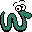 ???
Какие организмы называются паразитами?
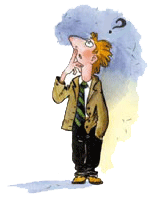 Представители
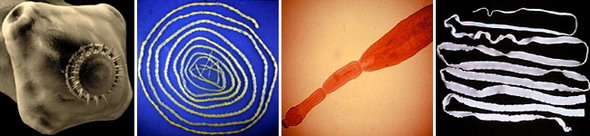 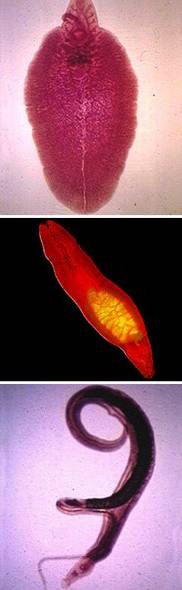 Бычий цепень
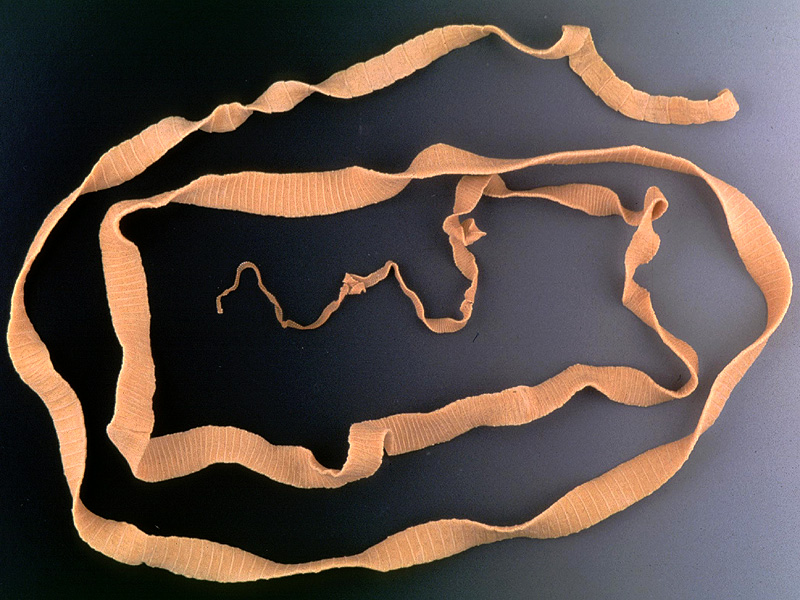 Печеночный сосальщик
Особенности    паразитических                       червей
Имеют органы прикрепления
 Имеют защитные покровы
 Недоразвиты многие органы
 Обладают высокой плодовитостью
Печеночный сосальщик
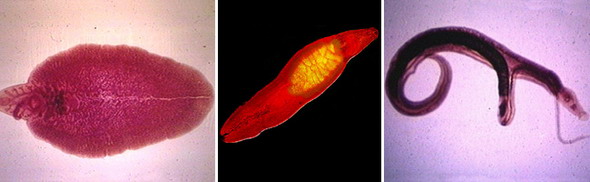 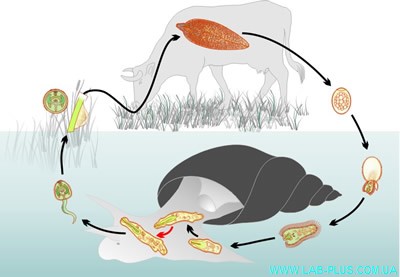 Бычий цепень
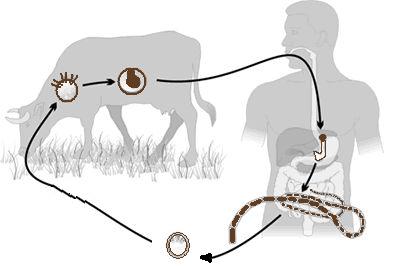 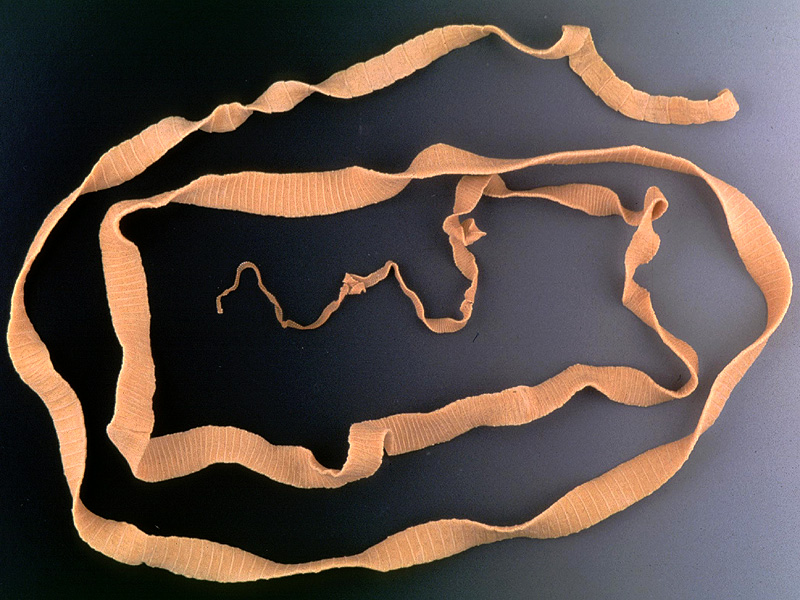 Профилактика
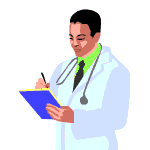 Соблюдение личной гигиены
 Обработка пищи
 Не пить сырую воду
 Не купаться в неизвестных
    водоемах
 Обследование домашних животных
    и человека
Домашнее задание
§ 12,
ответить письменно на вопрос 1.
Конец
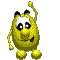 Будьте здоровы!!!